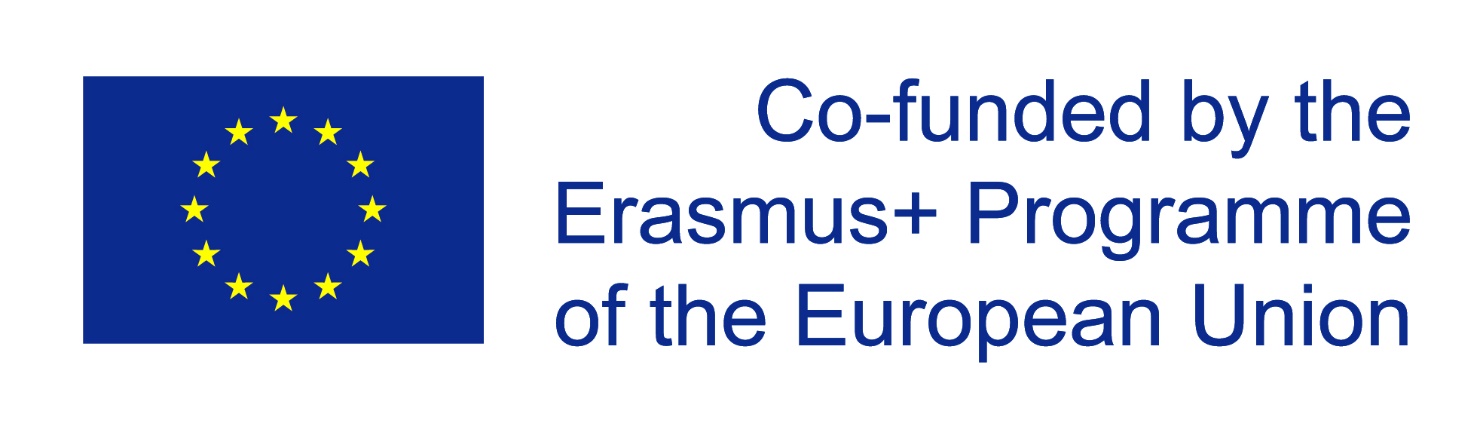 Presentation for Erasmus+ Programme
Stínování - Slovensko (Lučenec)
Mgr. Petr Zbořil
Obsah
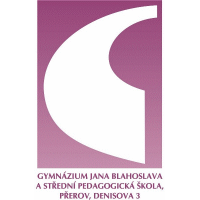 1) Město Lučenec
2) Stredná odborná škola pedagogická
3) Předmět - tělesná výchova
4) Studijní materiály
5) Mateřská škola
6) Postřehy
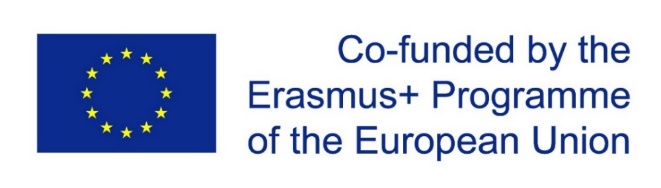 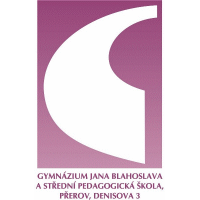 Město Lučenec
Banskobystrický kraj, cca 28 000 obyvatel
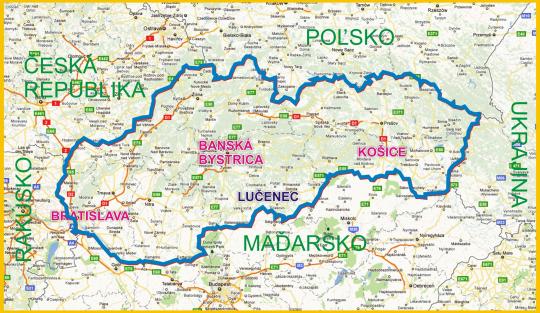 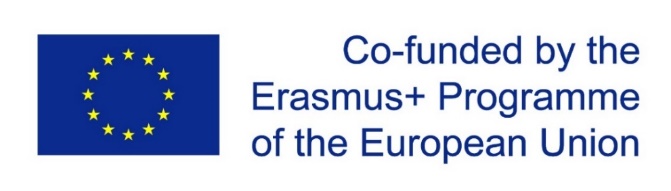 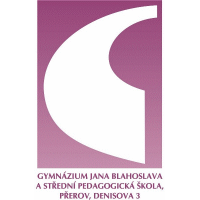 Stredná oborná škola pedagogická
- cca 350 žáků
- 35 pedagogů
- dvojjazyčná škola (maďarské obory)
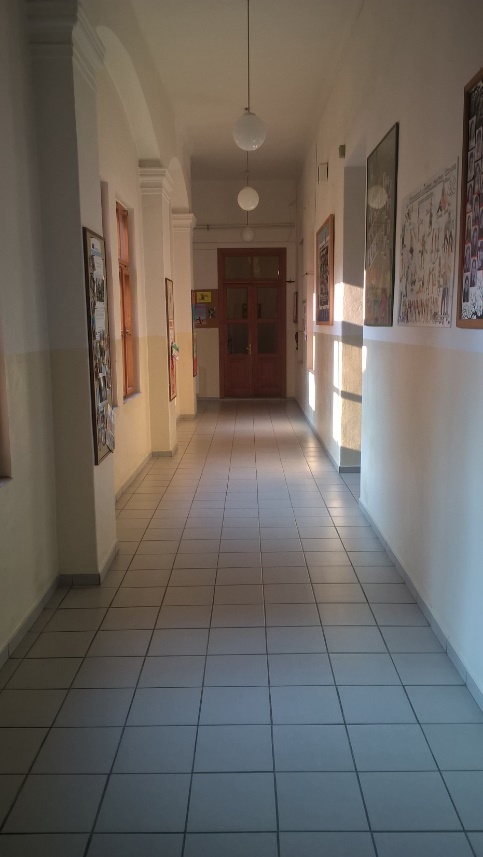 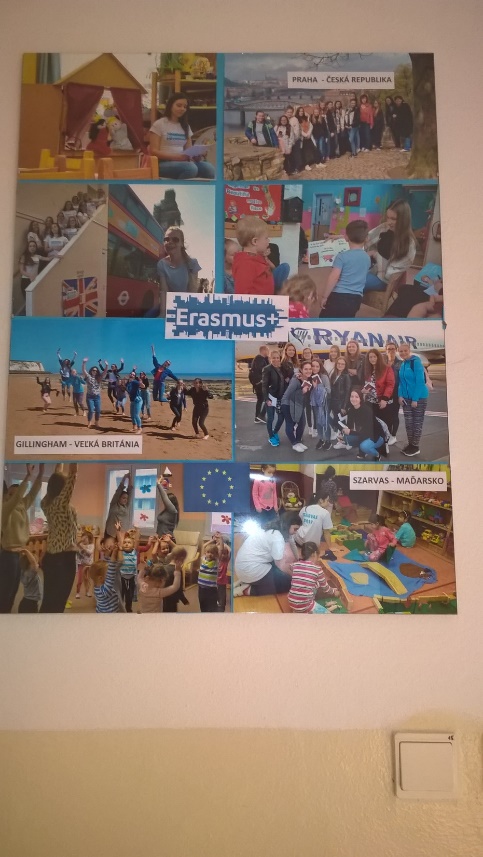 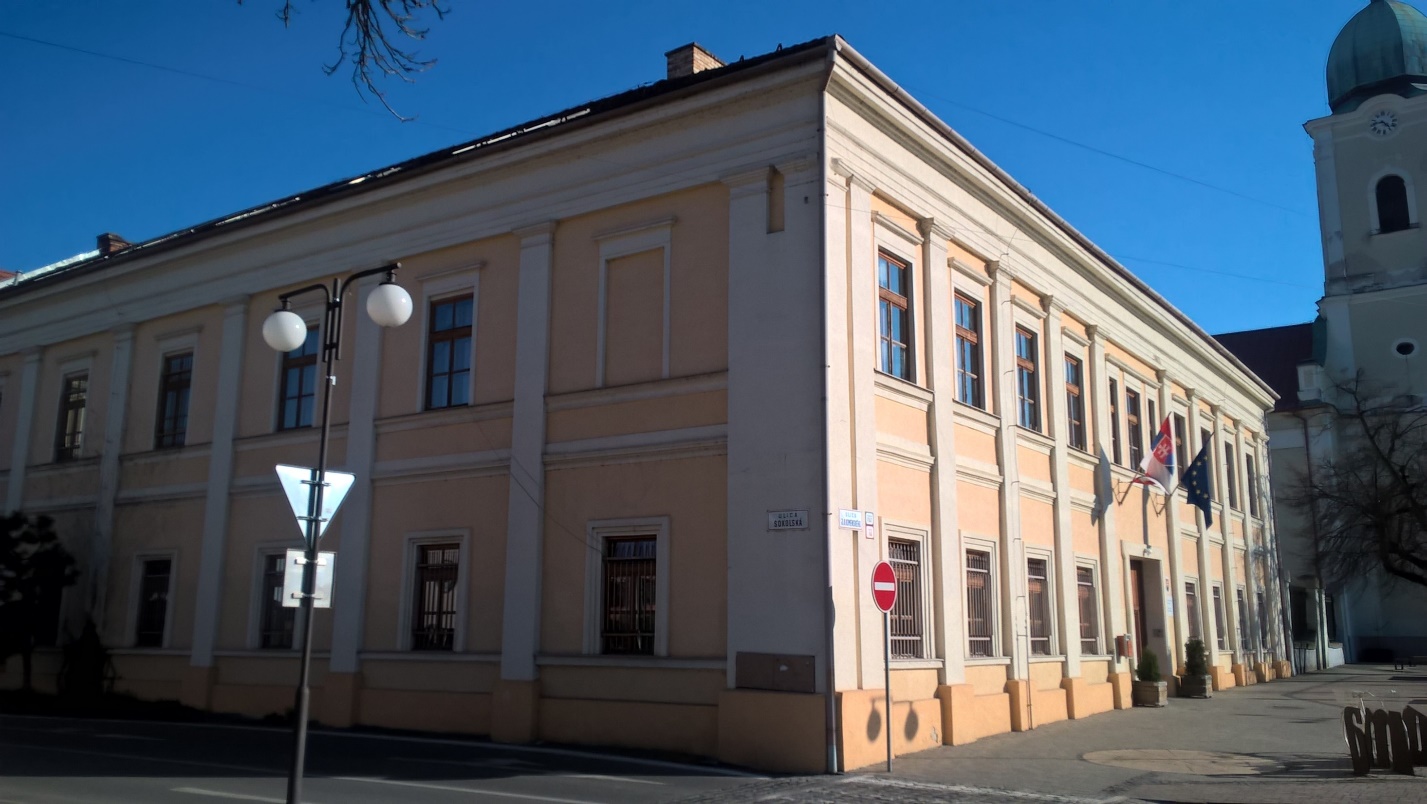 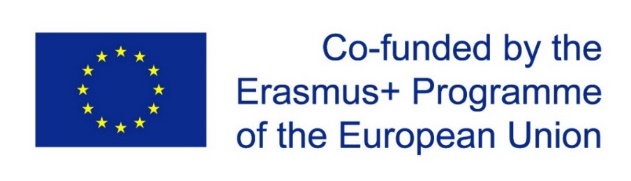 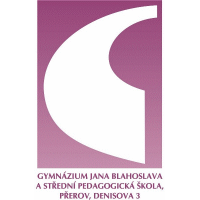 Stredná oborná škola pedagogická
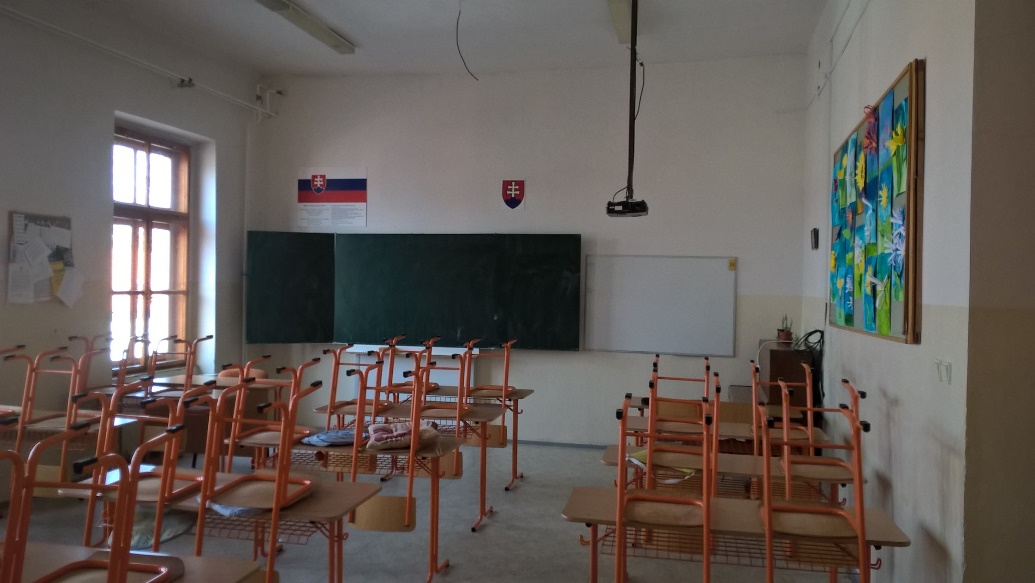 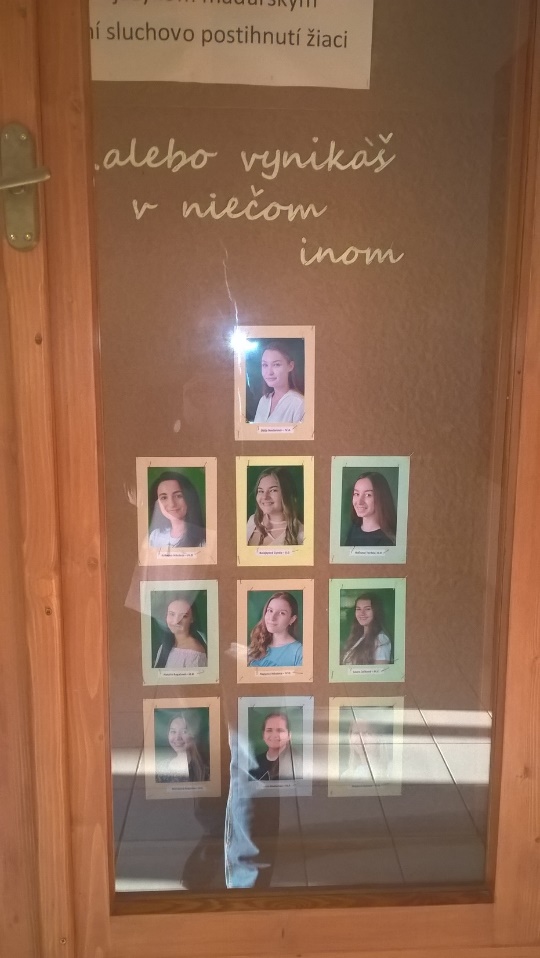 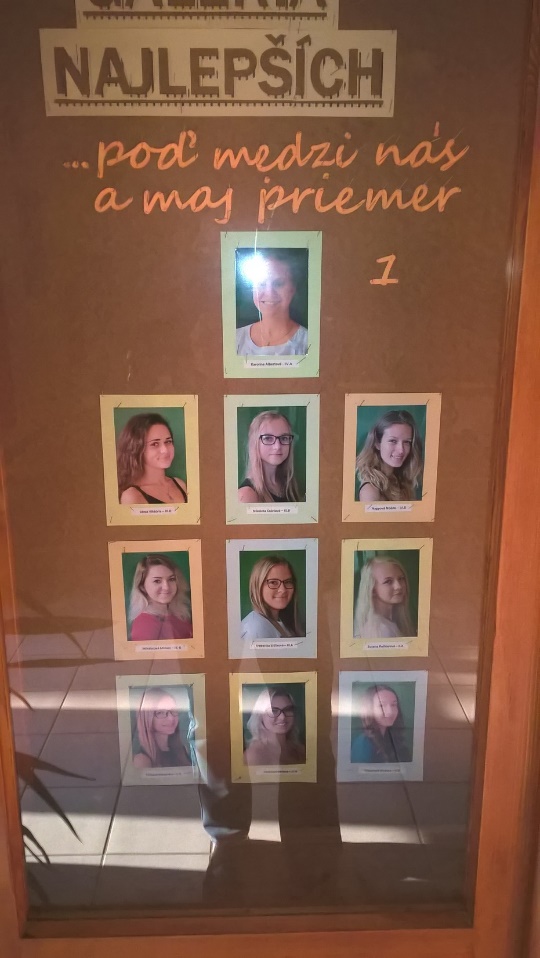 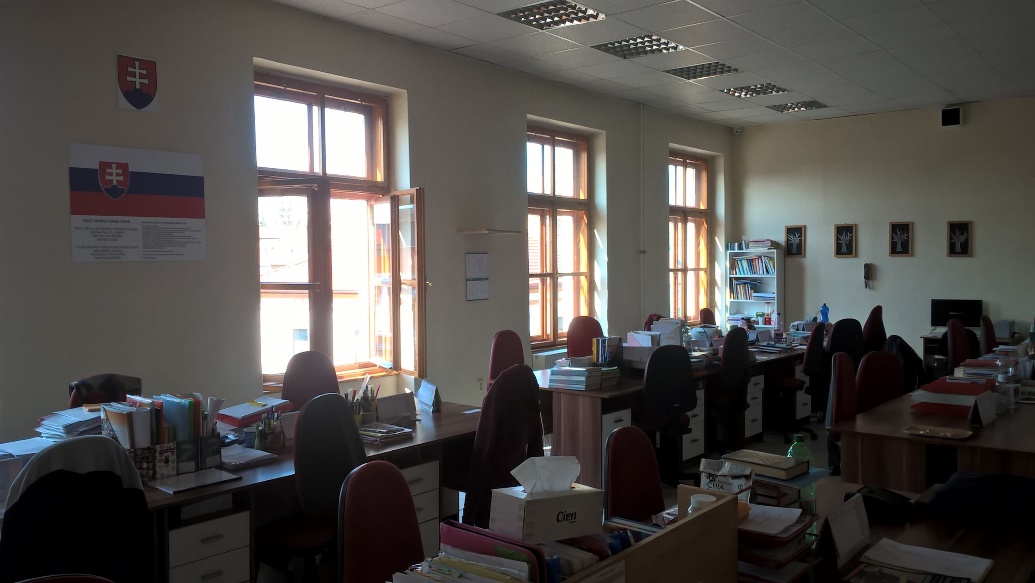 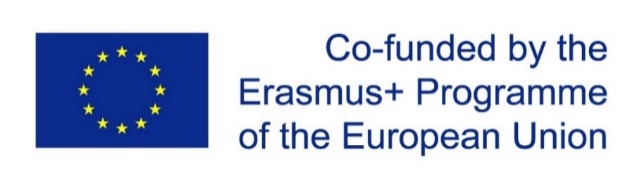 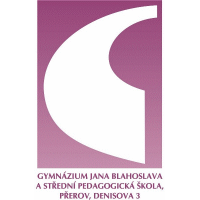 Stredná oborná škola pedagogická
- obory - učiteľstvo pre MŠ a vychovávateľstvo
              - sociálno-výchovný pracovník
              - animátor voľného času/pedagogický asistent 
              - 1. třída - maďarština (učiteľstvo pre MŠ)
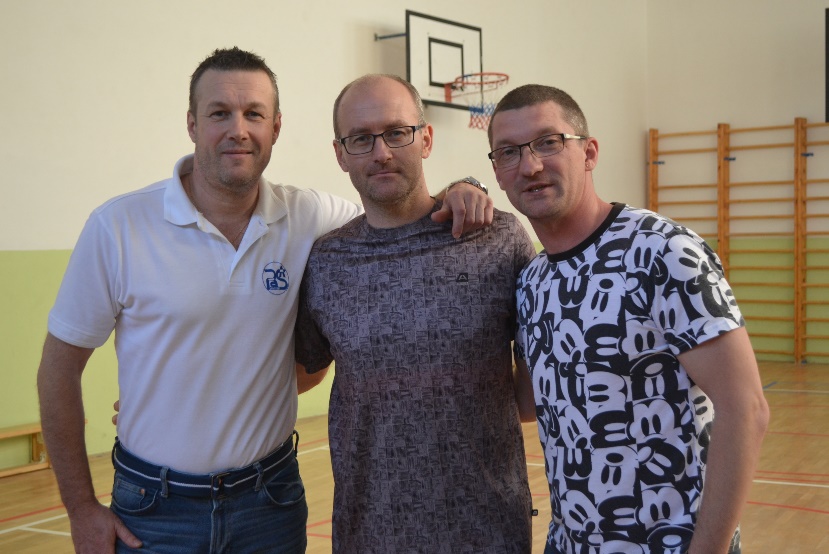 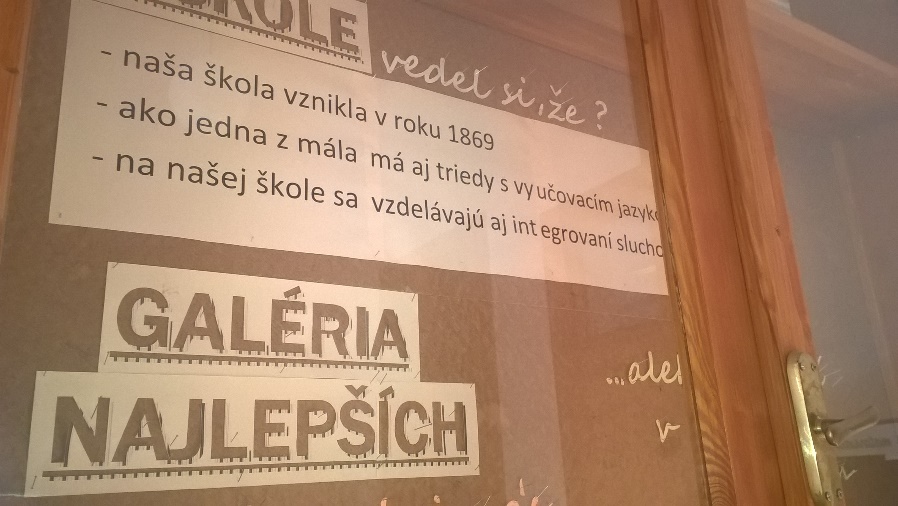 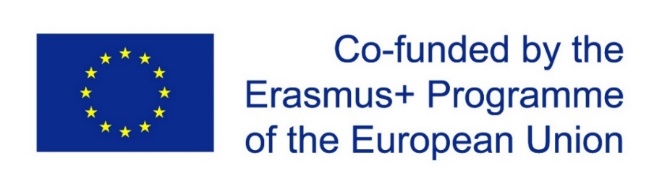 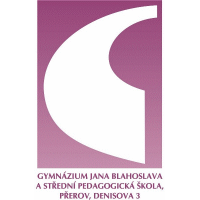 Předmět – tělesná výchova
- Telesná a športová výchova (2 hod/týden) -1.- 4. ročník
- Metodika telesnej výchovy (1 hod/týden) - 1.- 3. ročník
- Pohybová kultúra (2 hod/týden) - 3.- 4. ročník (volitelný sem.)
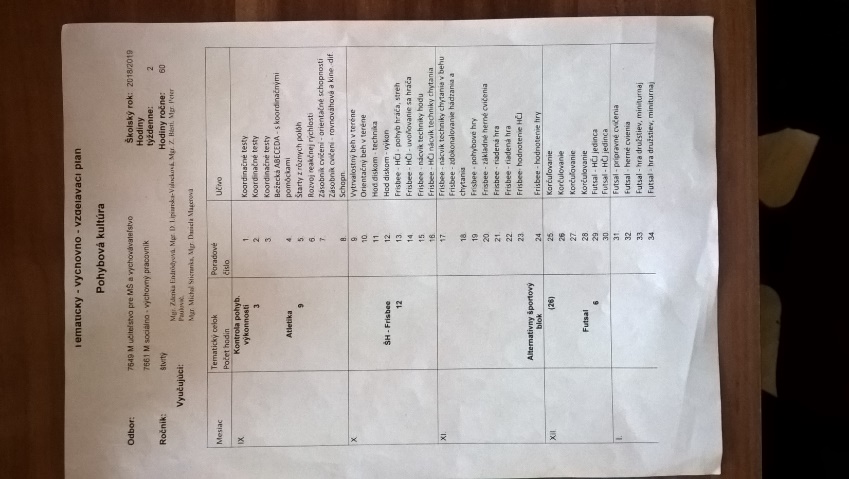 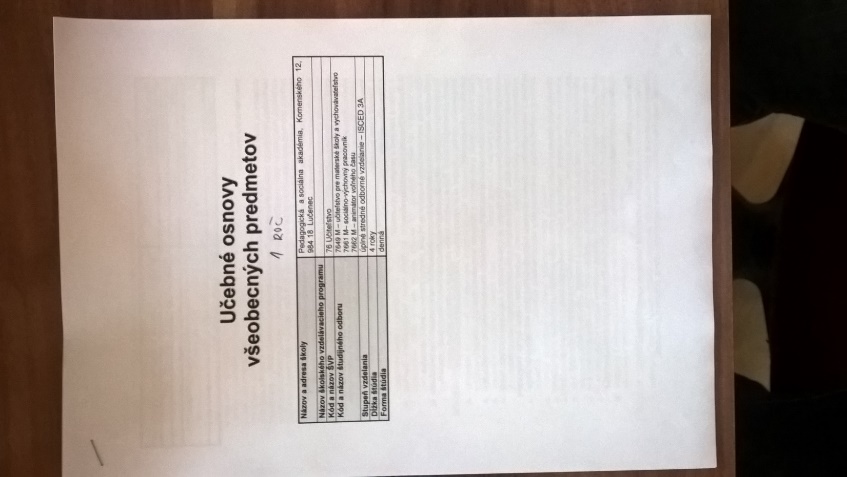 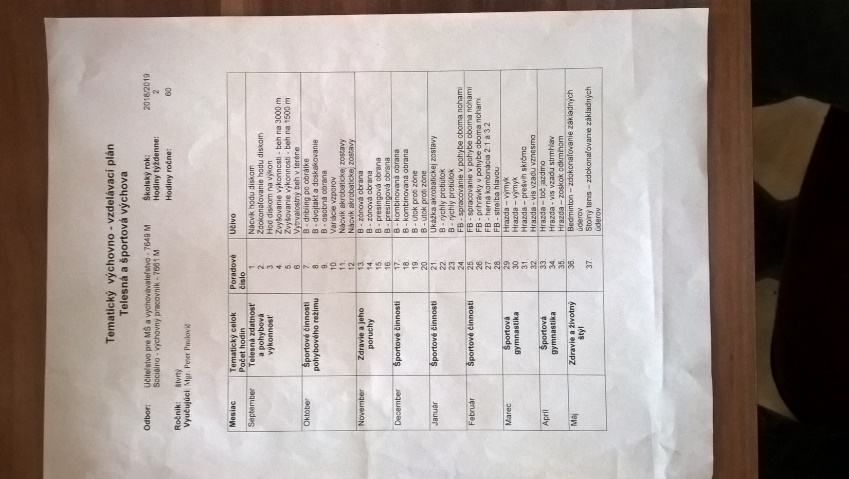 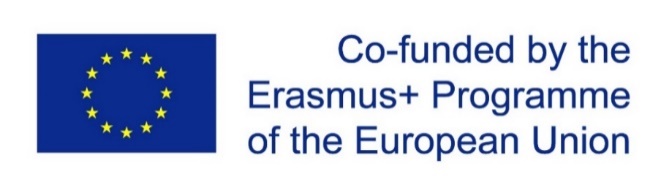 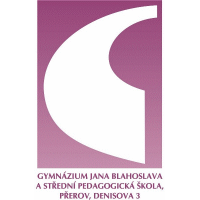 Předmět – tělesná výchova
- všechny hodiny TV jsou dělené (proti jinému předmětu)
- povinný kurz bruslení (ostatní jsou nepovinné)
- neexistují specializace - nemohou maturovat z TV
- disponují malou TV a metodickou místností (posilovna)
- atletický areál
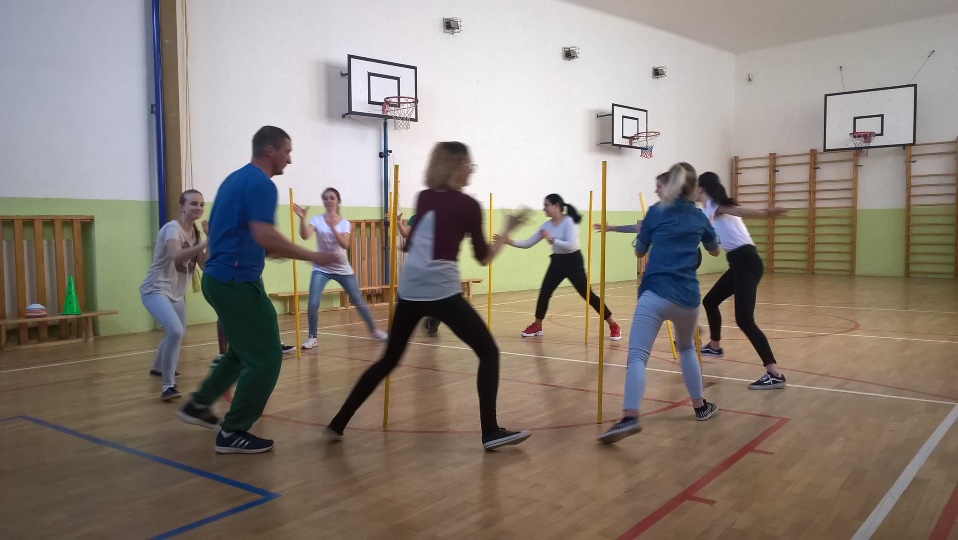 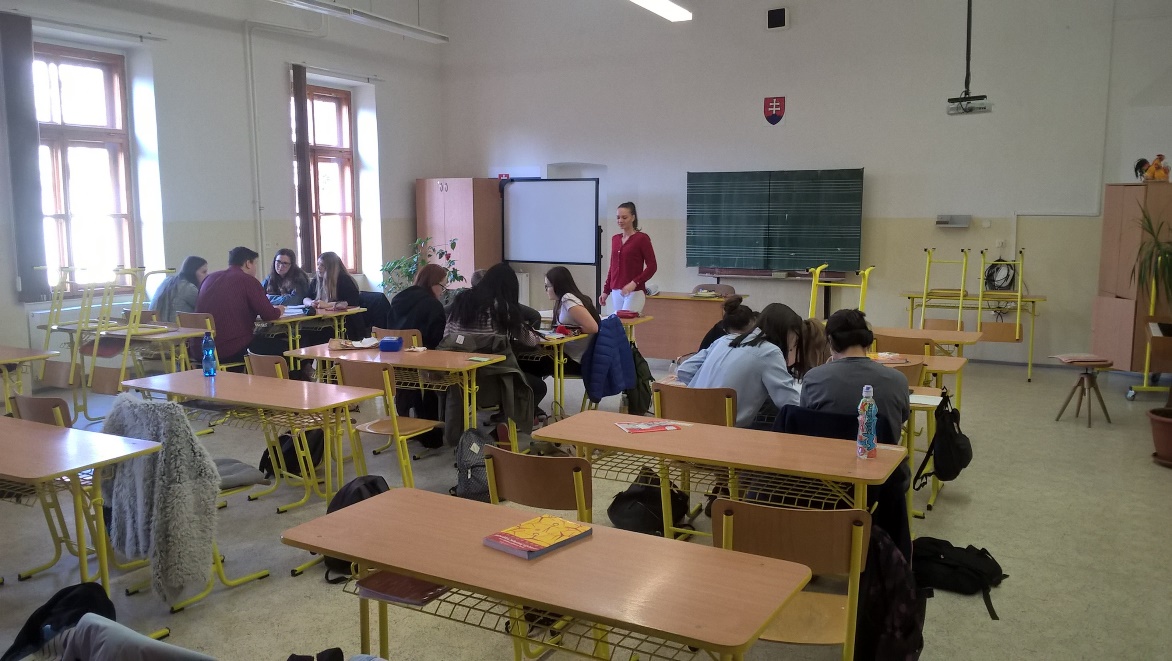 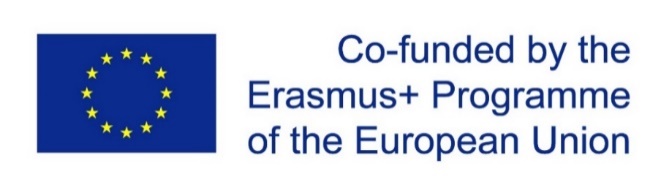 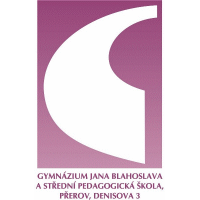 Předmět – tělesná výchova
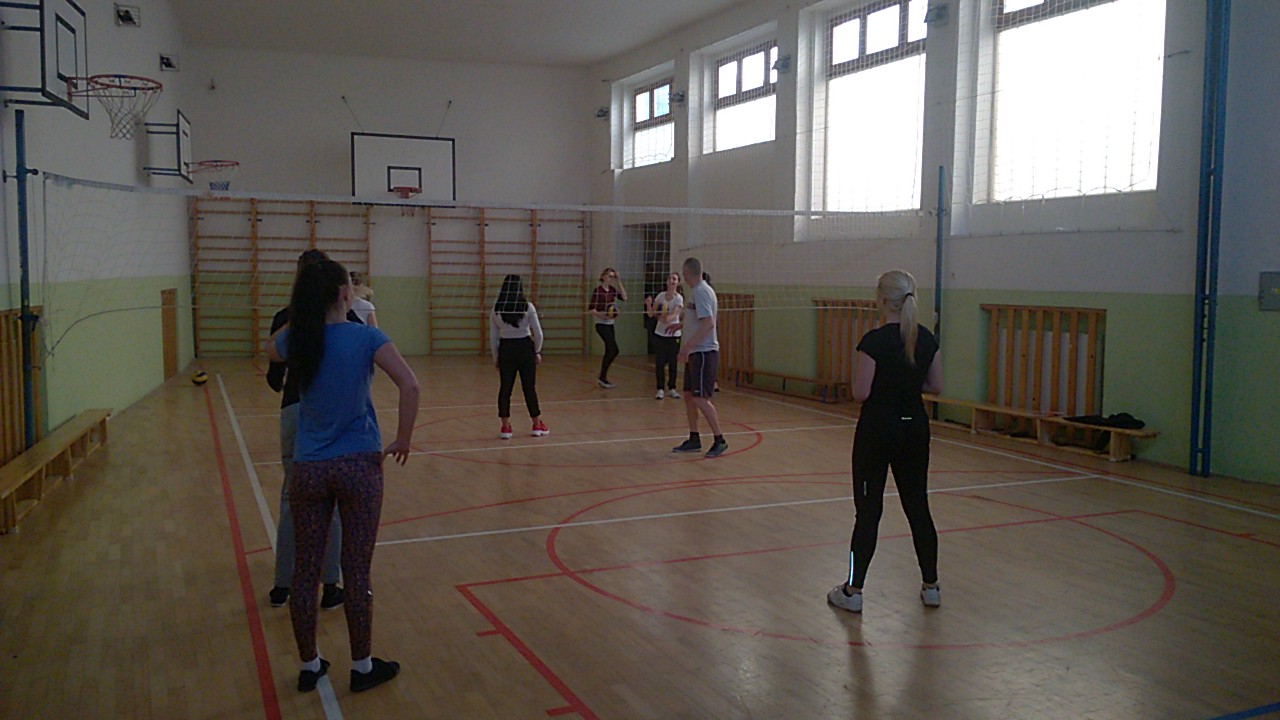 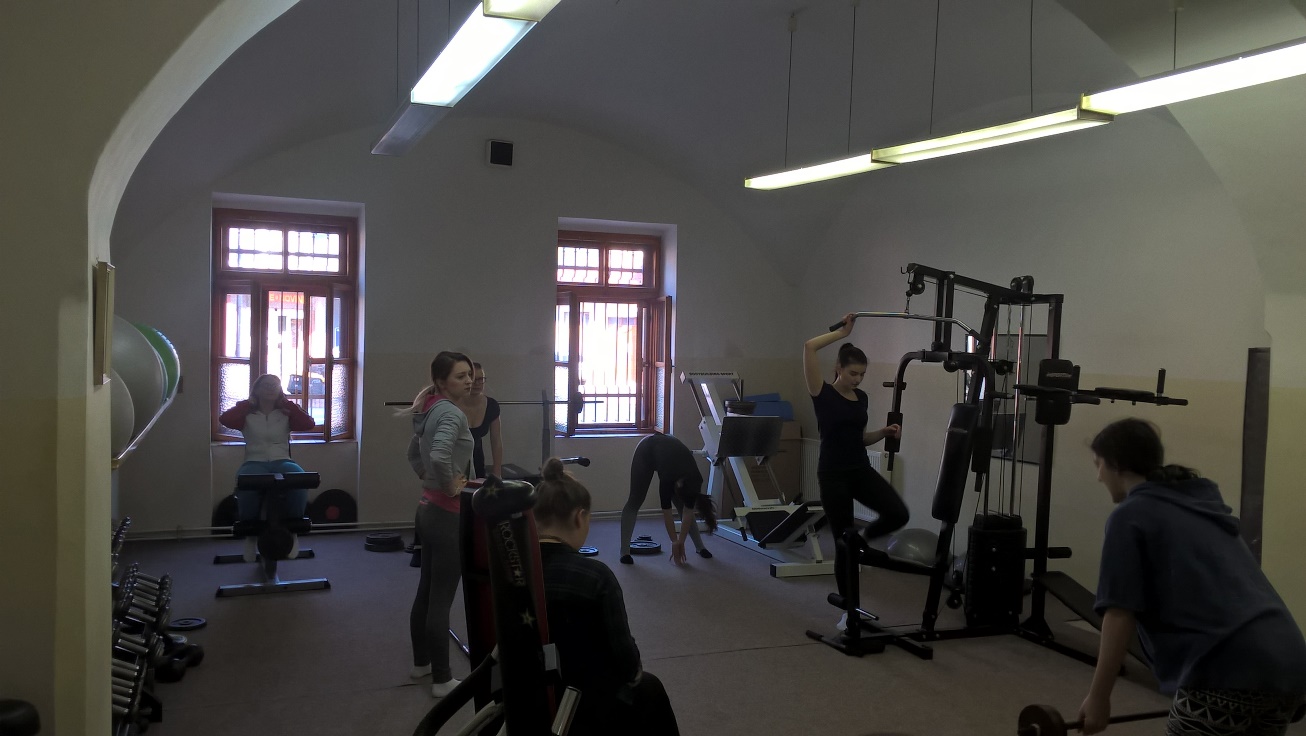 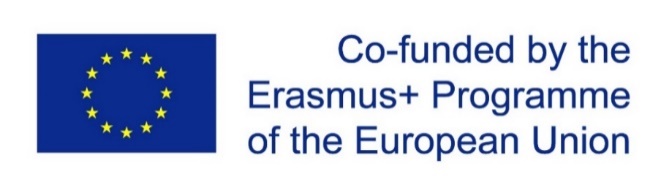 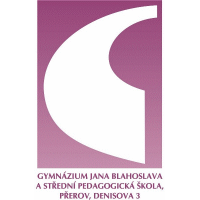 Předmět – tělesná výchova
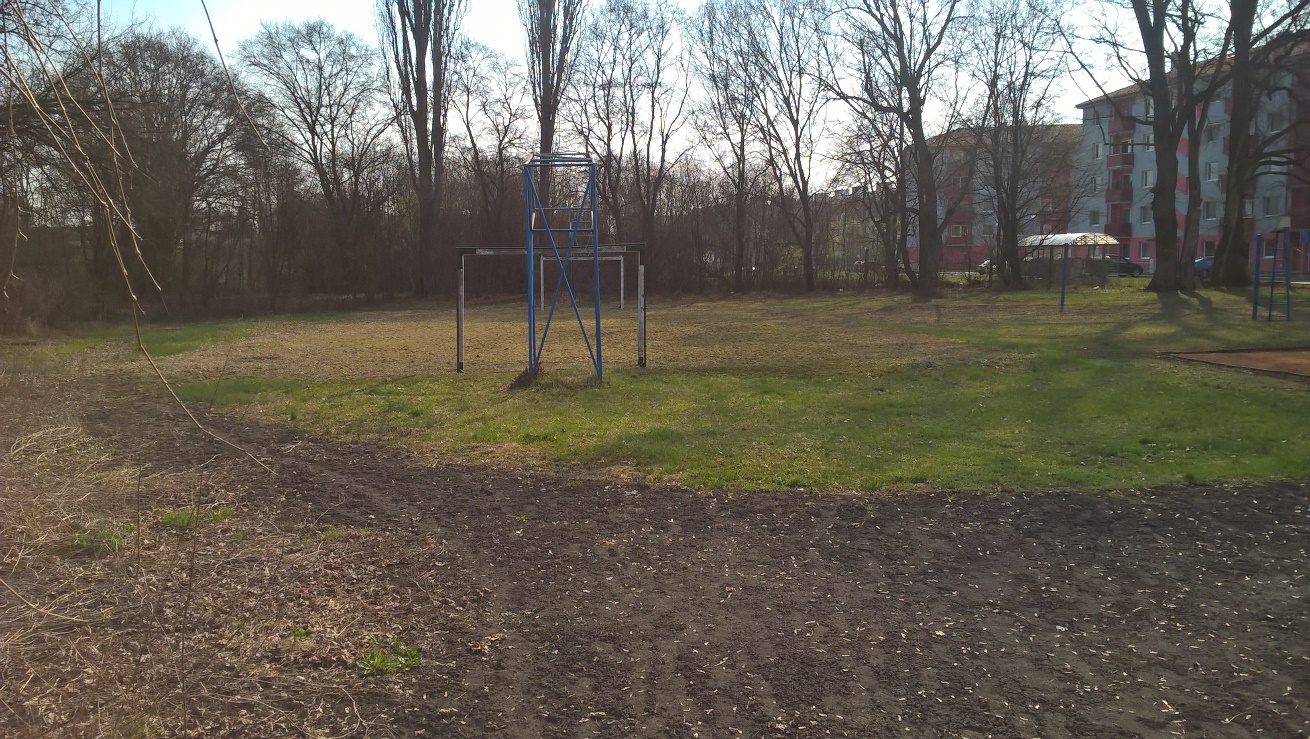 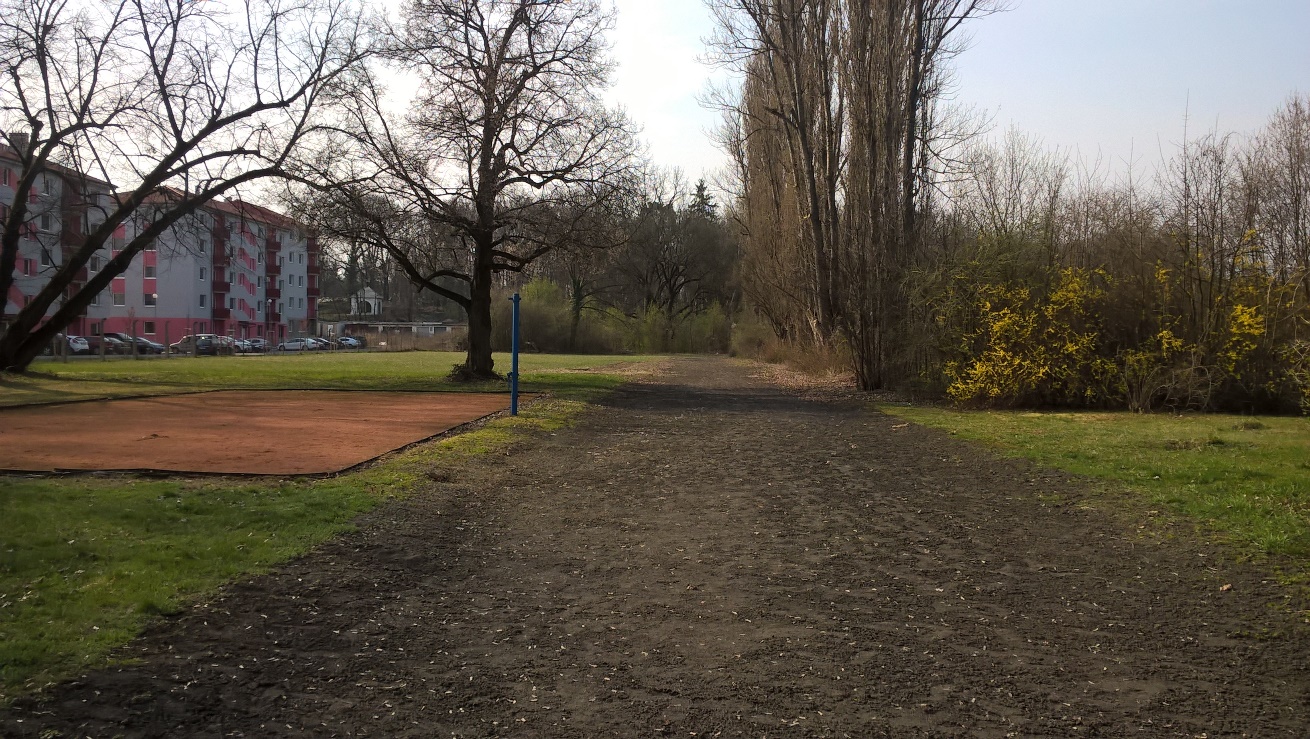 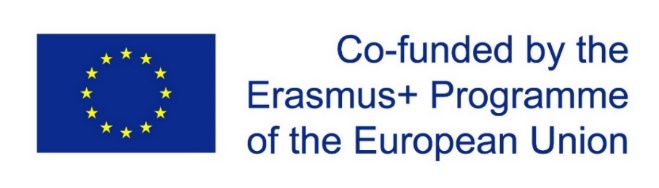 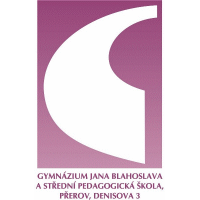 Studijní materiály
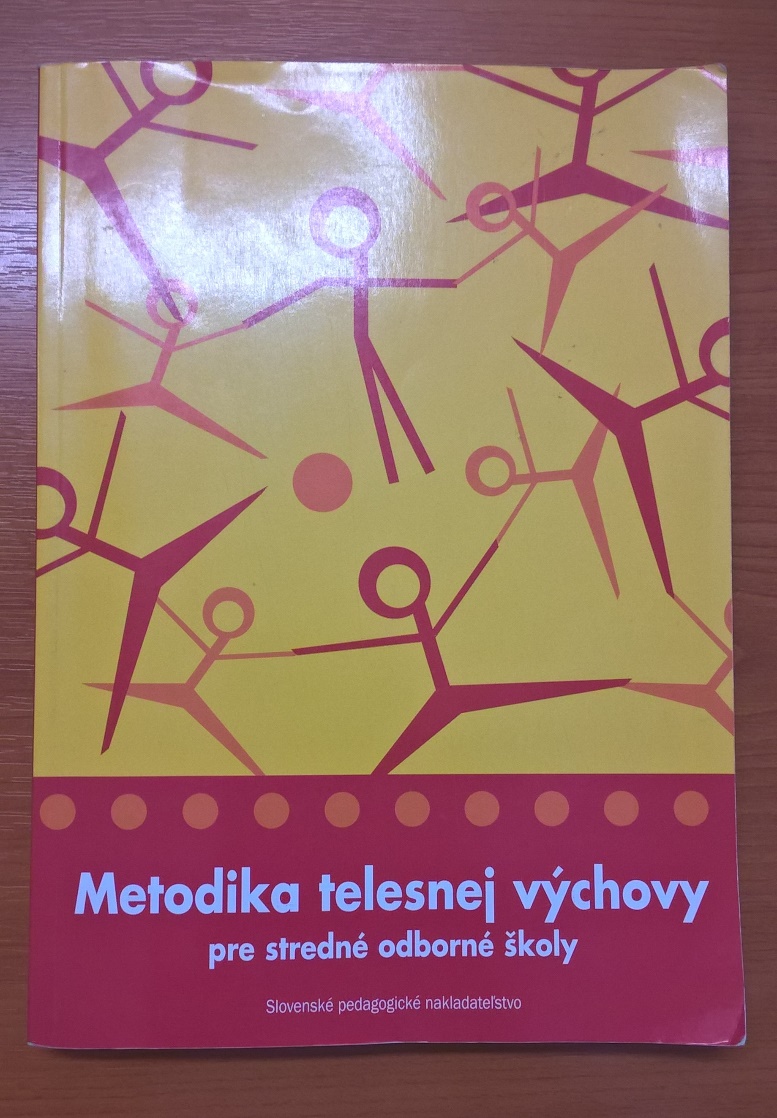 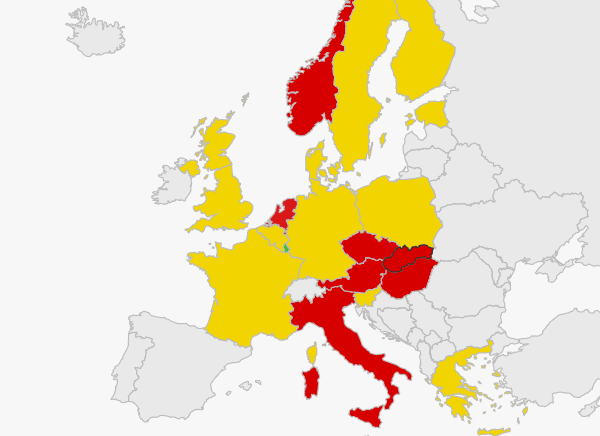 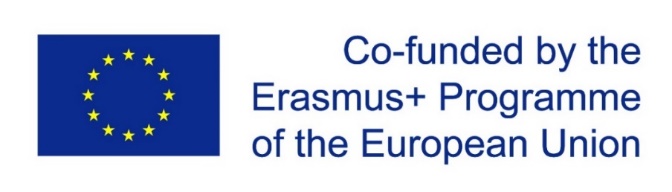 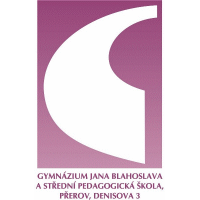 Mateřská škola
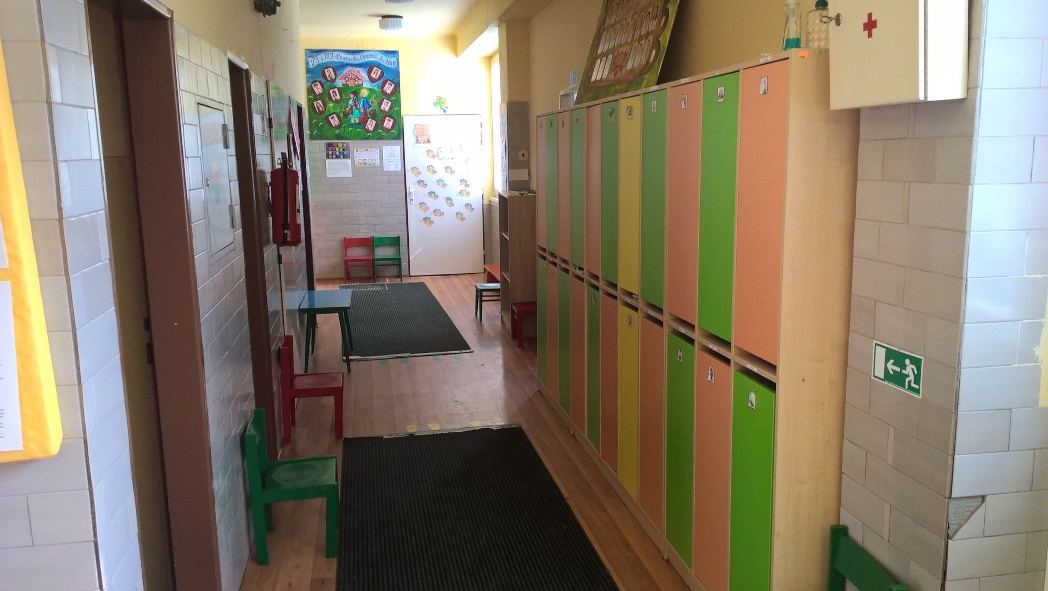 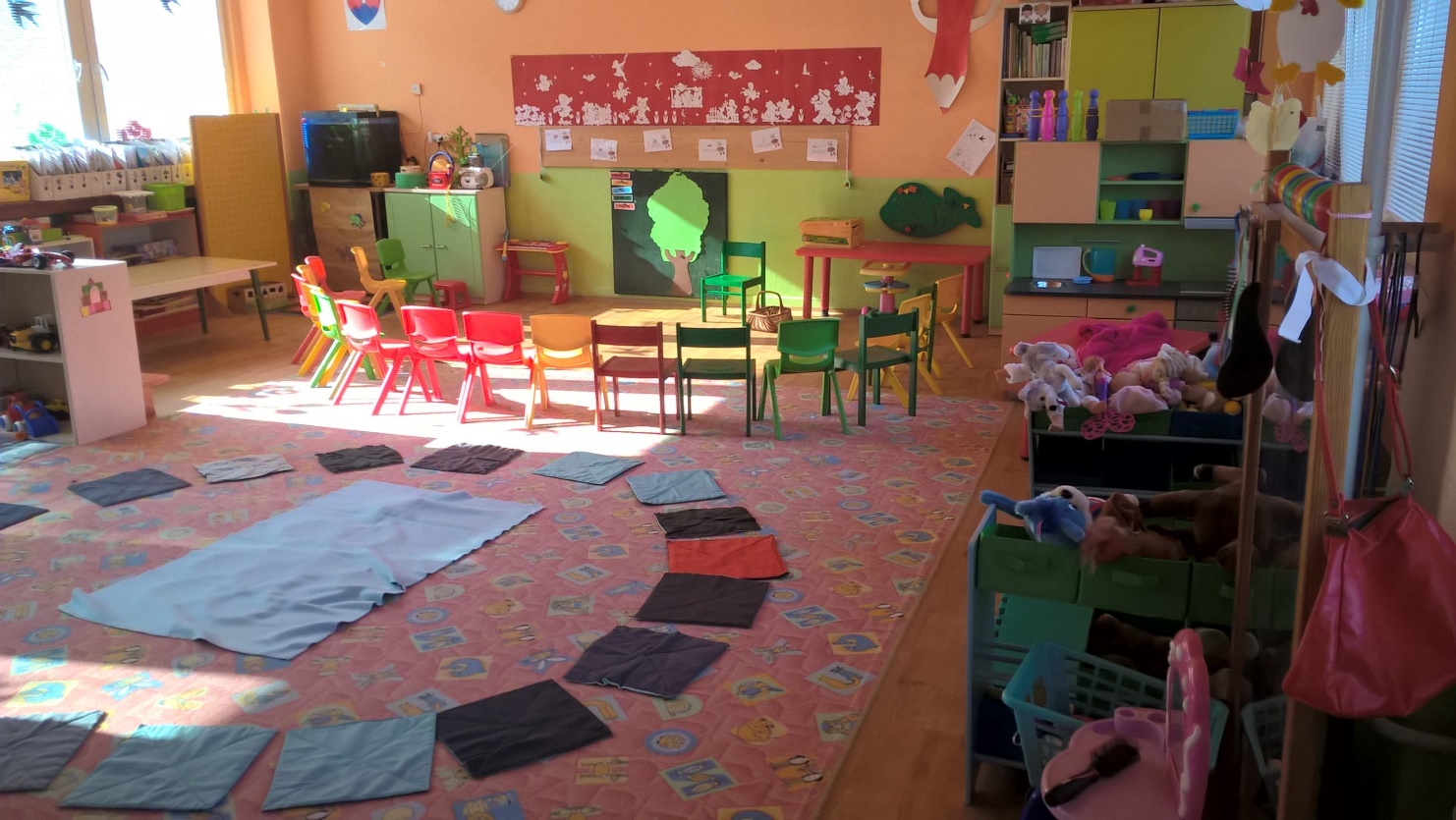 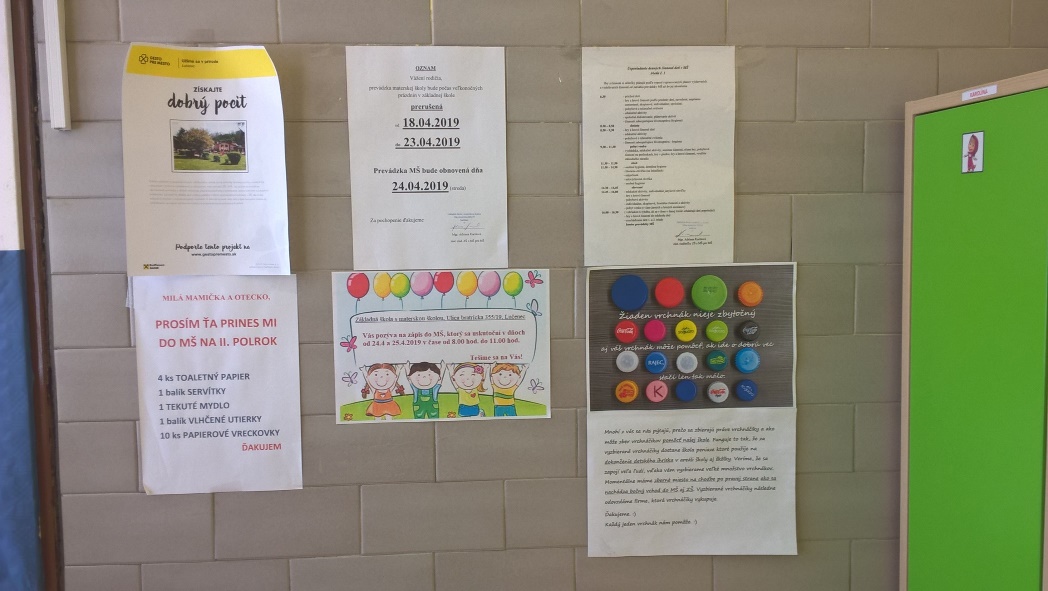 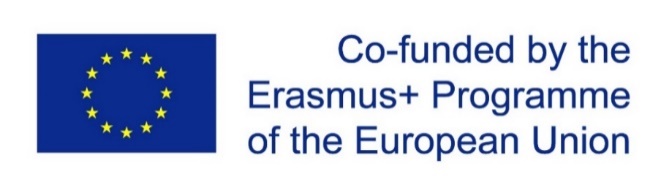 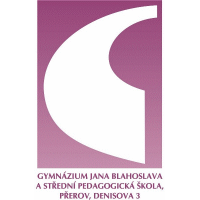 Postřehy
- v každé místnosti je znak, vlajka a slova slovenské hymny
- velká přestávka po 3. vyučovací hodině
- kariérní řád pro učitele (+ atestace)
- dotace státu - příspěvek 150 € na lyžařský kurz
                                             + 30 € na zájmovou činnost   
- menší počet žáků ve skupinách (individuálnější přístup)
- přátelštější atmosféra (oslovování)
- formy tréninku přeneseny do hodin TV
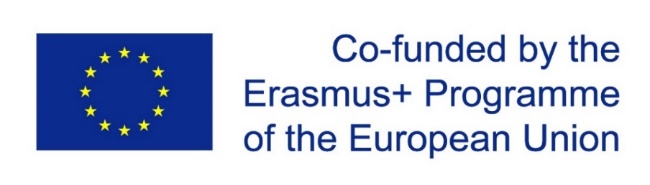 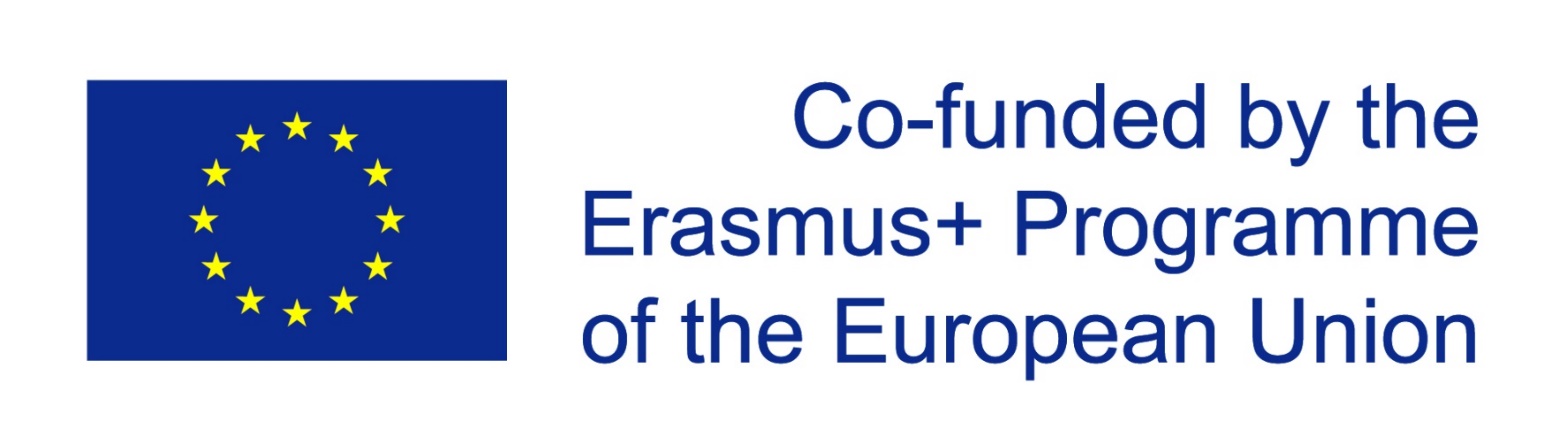 Děkuji 
za 
pozornost
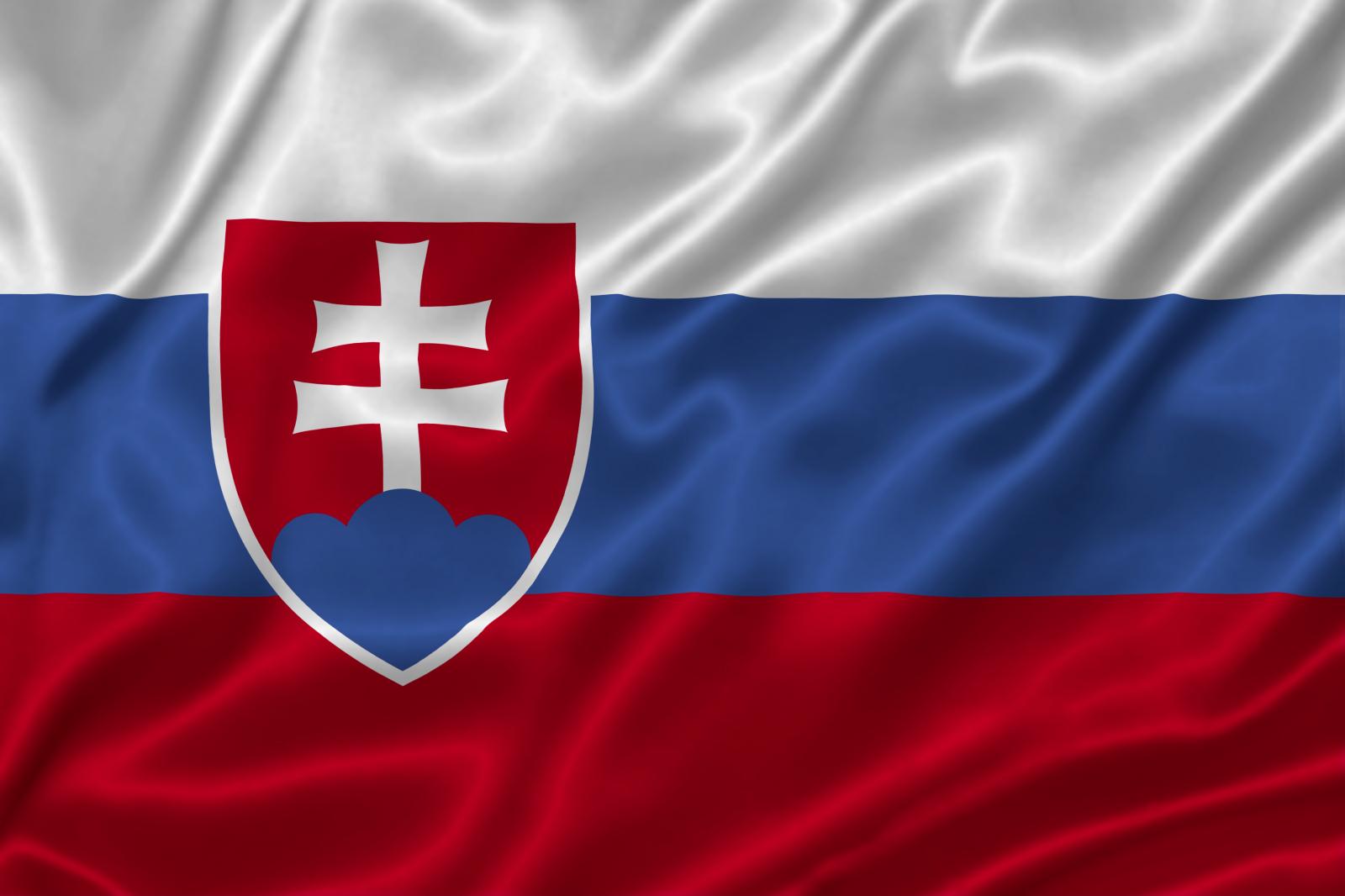 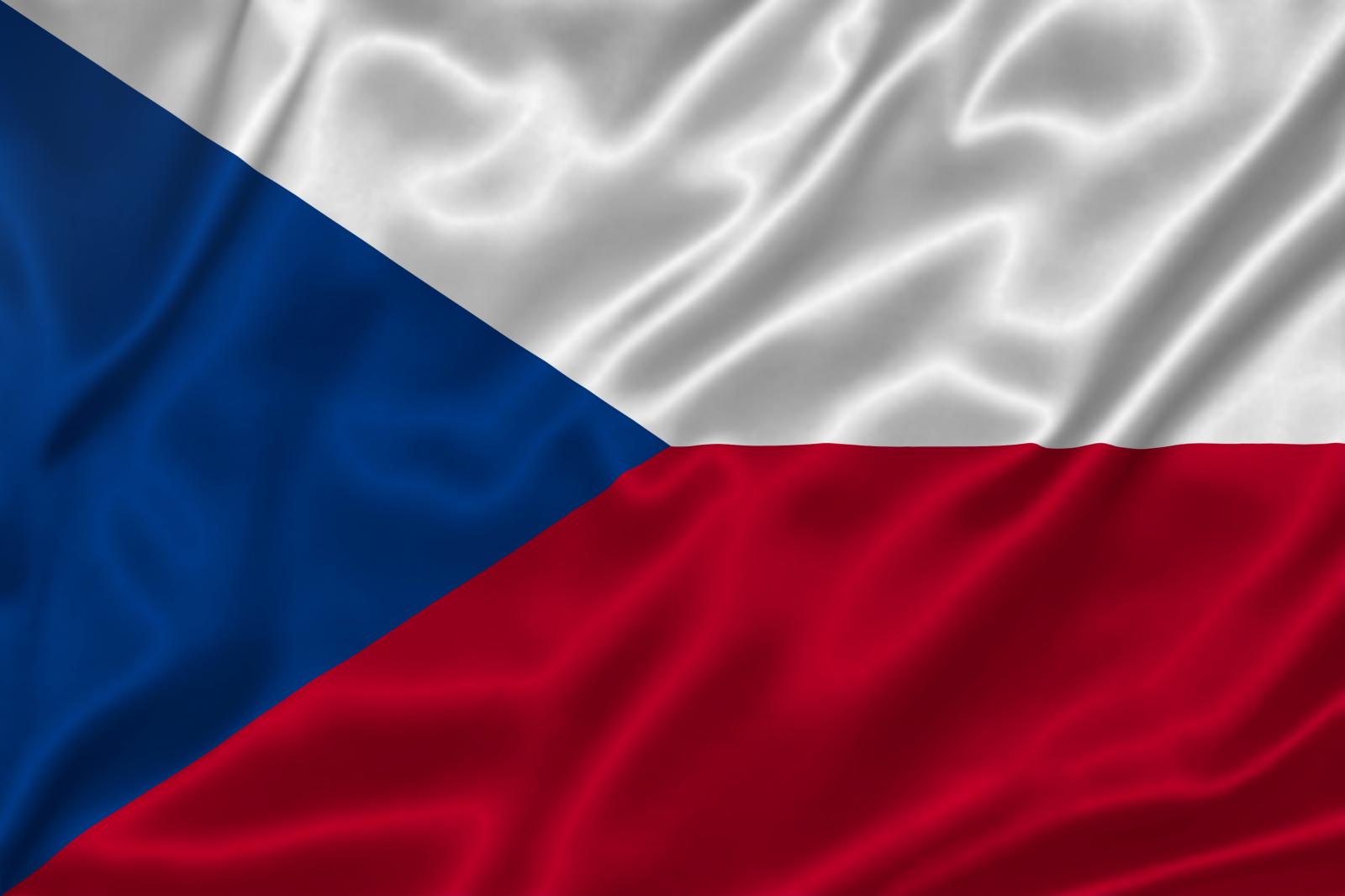 Tento projekt je realizován za finanční podpory programu Erasmus+ Evropské unie.
Za obsah sdělení odpovídá výlučně autor. Sdělení nereprezentuje názory Evropské komise a Evropská komise neodpovídá za použití informací, jež jsou jeho obsahem.
Mgr. Petr Zbořil